EGI Federated Cloud
Diego Scardaci, EGI.euTechnical Outreach Expert

e-Infrastructures for Earth Sciences workshop
22-23 January 2015, Amsterdam (NL)
1
17 Feb 2014
What is the EGI Federated Cloud
The EGI Federated Cloud is federation of institutional private Clouds, offering Cloud Infrastructure as a Service to scientists in Europe and worldwide.
EGI Federated Cloud is based on:
Standards and validation: federation is based on common Open-Standards – OCCI, CDMI, OVF, GLUE, etc...
Heterogeneous implementation: no mandate on the cloud technology, fostering the adoption of the standard interfaces and services.
* Not shown on map
Supported use cases:
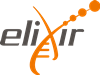 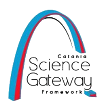 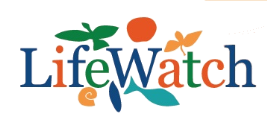 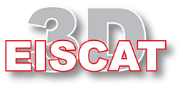 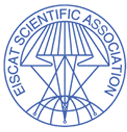 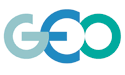 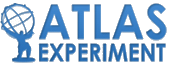 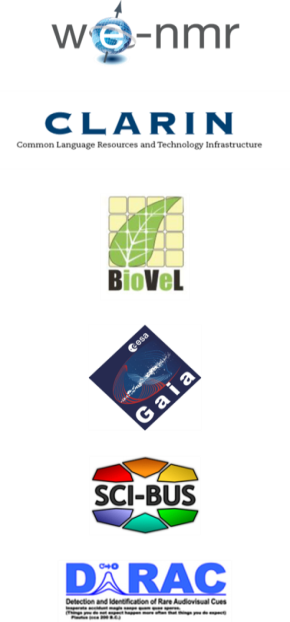 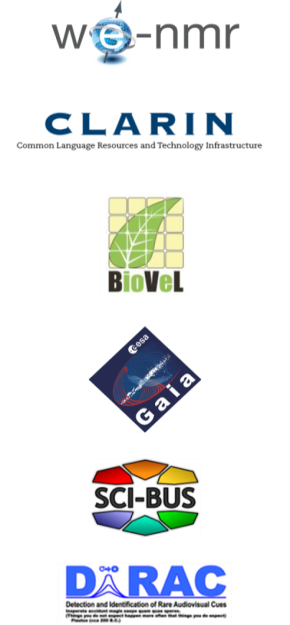 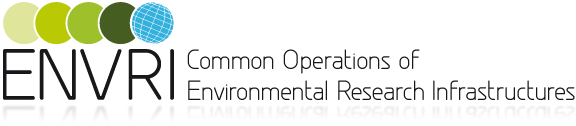 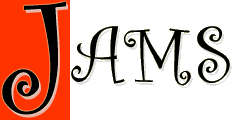 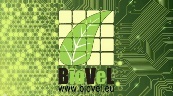 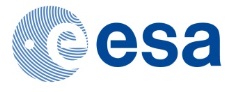 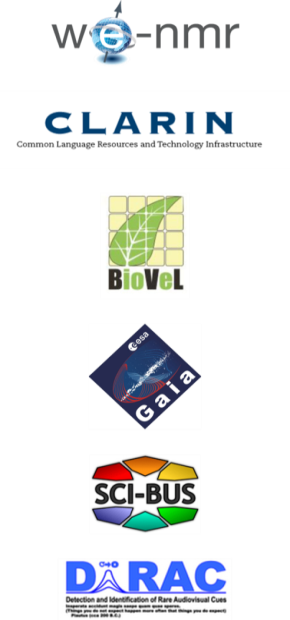 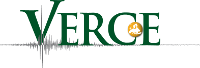 2
17 Feb 2014
The EGI Federated Cloud
12 countries provide certified resources
Czech Republic, Germany, Greece, Hungary, Italy, Finland, Poland, Slovakia, Spain, Sweden, Turkey, United Kingdom

19 resource providers

4 countries currently integrating
France, Finland, Portugal, South Korea*

5 countries interested
Bulgaria, Denmark, Israel*, The Netherlands, Switzerland

Worldwide interest
South Africa* (SAGrid)
United States* (NIST, NSF Centres)
Australia* (NeCTAR)
Microsoft
January 2015
3
17 Feb 2014
Cloud Infrastructure Platform
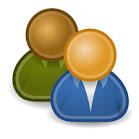 End users
EGI Collaboration Platform
EGI Federated IaaS Cloud Infrastructure
OCCI
CDMI
GLUE2
Cloud Compute
Cloud Storage
Information Discovery
Image Repository
Cloud Management Stacks
(OpenStack, OpenNebula, CloudStack, Stratuslab, …)
OVF
HEPiX
EGI 
Application Database
EGI Core Infrastructure Platform
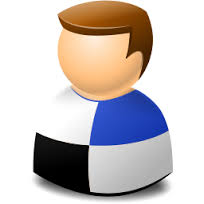 GLUE2
GSI
SAM
APEL
Service
Registry
Information Discovery
Federated AAI
Monitoring
Accounting
System admins
4
17 Feb 2014
Value proposition
Open standards, open technologies
Use of Open Standards is key to the establishment of an effective, fair and transparent cloud market in Europe
Open Source components raise the barrier for hidden backdoors, thus lead to more trusted services

Firmly rooted in Europe
Strong public sector involvement through NRENs, NGIs, EIROs are EGI’s members
European commercial Cloud resource providers, including SME

A single cross-border market
Reaching out for research, government & business sectors
Level playing field for innovation and services on multi-service tiers
5
17 Feb 2014
User workflows
Cloud sites
Site: Supports a research group
End users:
Access services running in VMs
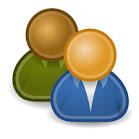 Create/destroy/access VMs
Download VM images
AppDB
Cloud Marketplace
EGI Applications Database
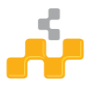 Download VM image and use ‘locally’
Publish image
Include image in a research group set
Technical developer:Prepares VM Images
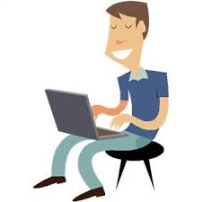 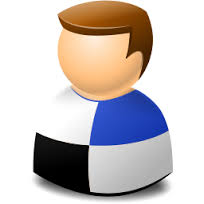 Research group Manager: Endorses suitable VM images
6
17 Feb 2014
High-level tools to use the EGI Federated Cloud
Easy and powerful way to exploit the EGI Federated Cloud
To manage multiple VMs at a time
To provide high level GUIs
To offer simpler user authentication
To provide automatic scalability
Extend the IaaS capabilities of the EGI cloud
PaaS & SaaS
External contributions, growing
Catania Science Gateway Framework, COMPs, SlipStream, VMDIRAC, WS-PGRADE
JCloud and Vcycle under integration
7
17 Feb 2014
Federated Cloud service tiers
Tier 4:
Zero ICT
Infrastructures
VRE
VRE
VRE
Virtual 
eLaboratory
Tier 3:
Professional research infrastructure platforms
Secure storage
Tier 2:
General-purpose platform services
Key Mgmt
Encryption
ACL mgmt
DB aaS
Hadoop
aaS
Tier 1:
Reliable 
Infrastructure Cloud
Federated IaaS and STaaS Cloud
8
17 Feb 2014
The Cloud MarketplaceVM images
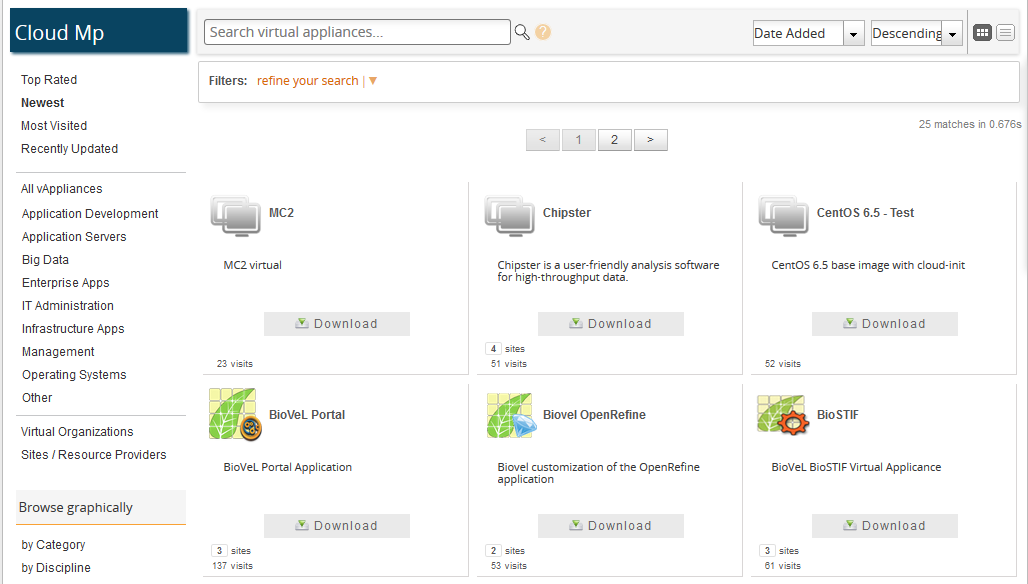 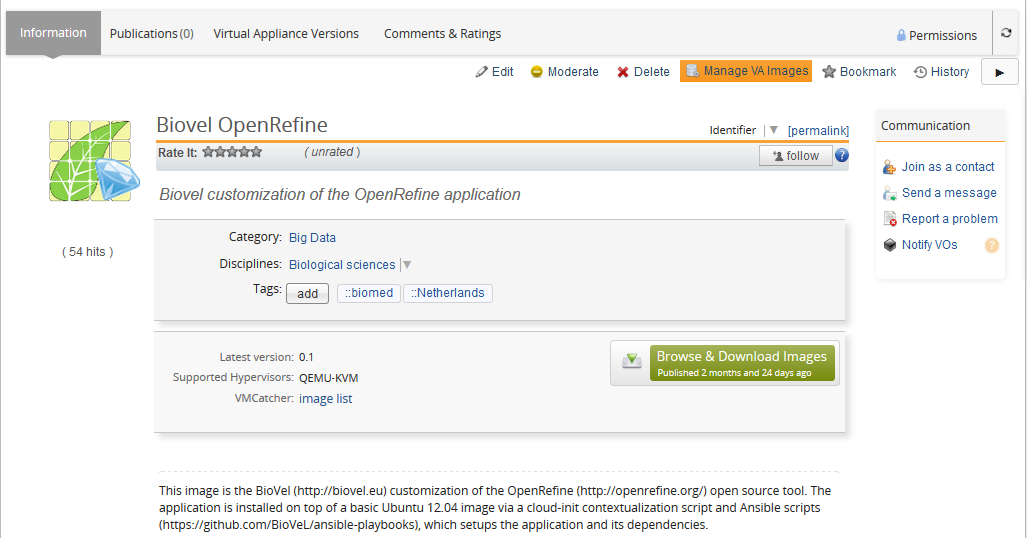 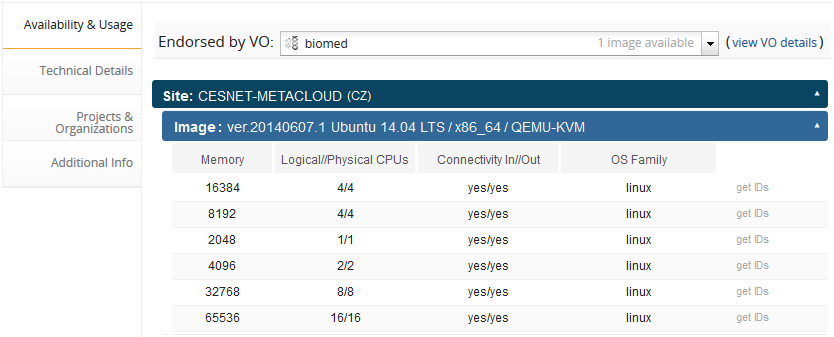 9
17 Feb 2014
The Cloud MarketplaceResource Providers
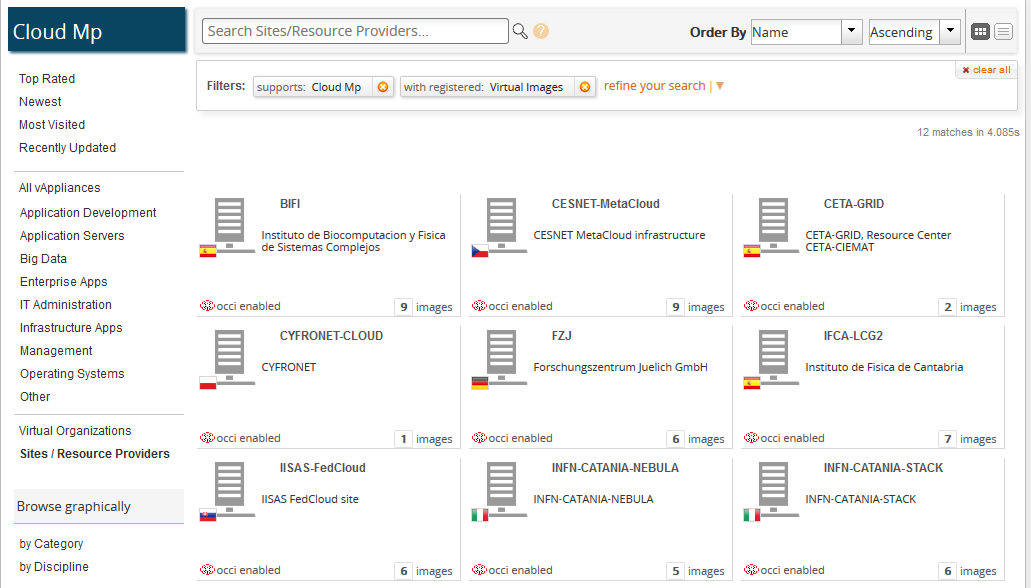 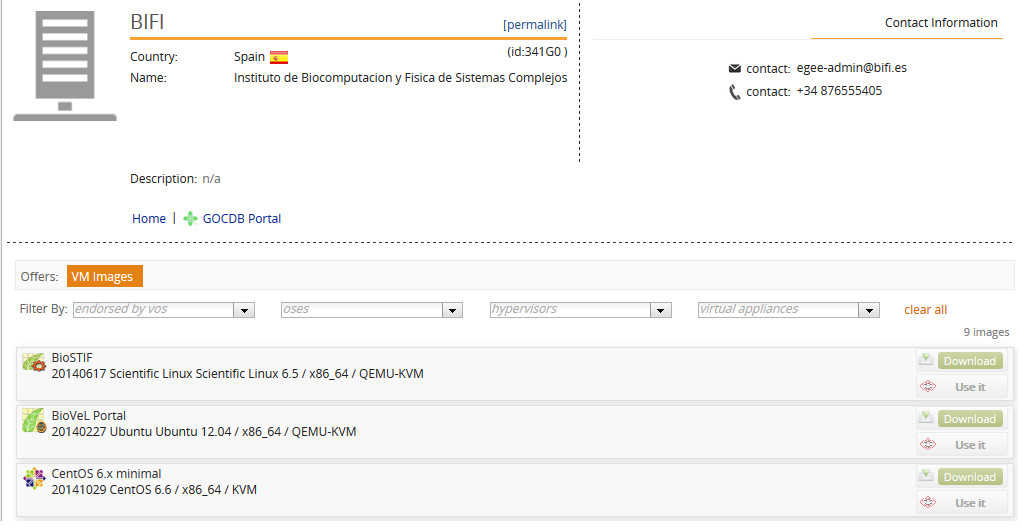 10
17 Feb 2014
EISCAT-3DMetadata discovery
Open Source Geospatial Catalogue (OSGC)

















CESNET site (CZ)
Metadata exists in specific section of the file
E.g. Antenna direction
Will be used in Phase 1 for discovery of files
Further metadata have to be extracted from the data
E.g. Number of spikes, Type of spikes
Applications exist that can process the EISCAT files and identify metadata (e.g. with FFT)
These applications should be collected from the EISCAT community and exposed to OSGC as services
Can be done in Phase 2
EISCAT file
Metadata part
Phase 1: In ENVRI
Catalogue
Data part
Visualization service
Pre-processing service N
Phase 2: In EGI-Engage
11
17 Feb 2014
EISCAT-3D - pilot setup
Off-site
On-site
EGI Federated Cloud
EISCAT archive
Object Storage
 Juelich site (DE)
OpenStack SWIFT
Open Source Geospatial Catalogue (OSGC)

















CESNET site (CZ)
5m files, ~1TB in total
CDMI with HTTP export
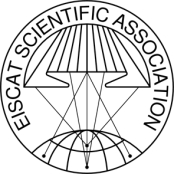 wget
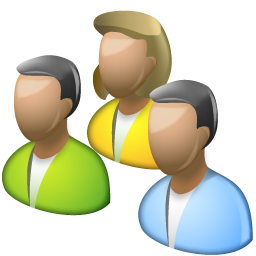 Webbrowser
Catalogue
Scientific users
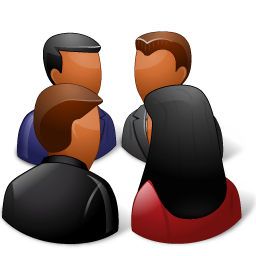 Phase 1: In ENVRI
Phase 2: In EGI-Engage
Near Real Time tool to import data automatically from receiving stations
Data administrators
Pre-processing service 1
Pre-processing service N
...
Admin tools
Processing / visualization service 1
Processing / visualization service N
...
12
JAMS - Jena Adaptable Modelling System
java-based, open-source software platform to address:
the demands of a process-based hydrological model development
various aspects of model application
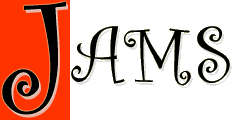 applied to simulate hydrological dynamics in catchments with a size of 1km² to 100,000 km² in a temporal time step of hours to months
models calibration process days to weeks in a WS
thread based parallelization
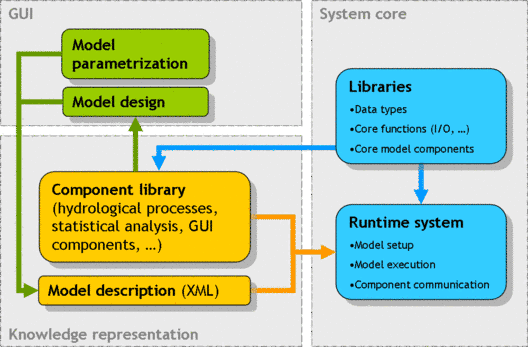 JAMS in the EGI FedCloud:
1 VM: >8 cores, >16 GB of RAM
Successfully integrated
Image available in the EGI cloud marketplace
13
17 Feb 2014
Summary
EGI: Community of resource providers with long-term tradition in providing federated ICT services for research

EGI Federated Cloud: Paving the way for a federated cloud in Europe
Open standards, open technology
Open membership, open processes
Community of experts in cloud technology and user support

Driver for innovation in Europe
Expanding from IaaS to PaaS and SaaS 

International perspective: Although EGI activity, a global federation is in scope, with global concrete interest
Korea, South Africa, Canada, Taiwan, Australia 
Commercial Cloud providers
14
17 Feb 2014
Thank you
EGI Federated Cloud resources
Wiki site: http://go.egi.eu/fedcloud
User support: https://wiki.egi.eu/wiki/Federated_Cloud_user_support
User support e-mail: support@egi.eu
Cloud Marketplace: https://appdb.egi.eu/browse/cloud
GitHub: https://github.com/EGI-FCTF